Message from the Counselors
FCMS Teachers, Administrator and Counselors know how important this lesson is to our Bobcats. We are proud to be a part of one of the greatest campuses in FBISD. 
Often, we have transfer students from other districts tell us how different our campus is from their previous campus. 
“it’s better”
“there’s less fights”
“classes are harder” (challenging)
Our campus has a wonderful reputation because we care about each other. 
As we begin the month of October, we encourage you to actively listen to the following lesson on Bully Prevention.
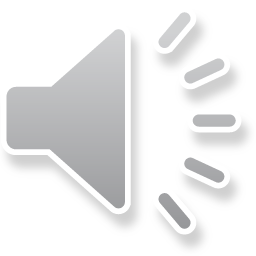 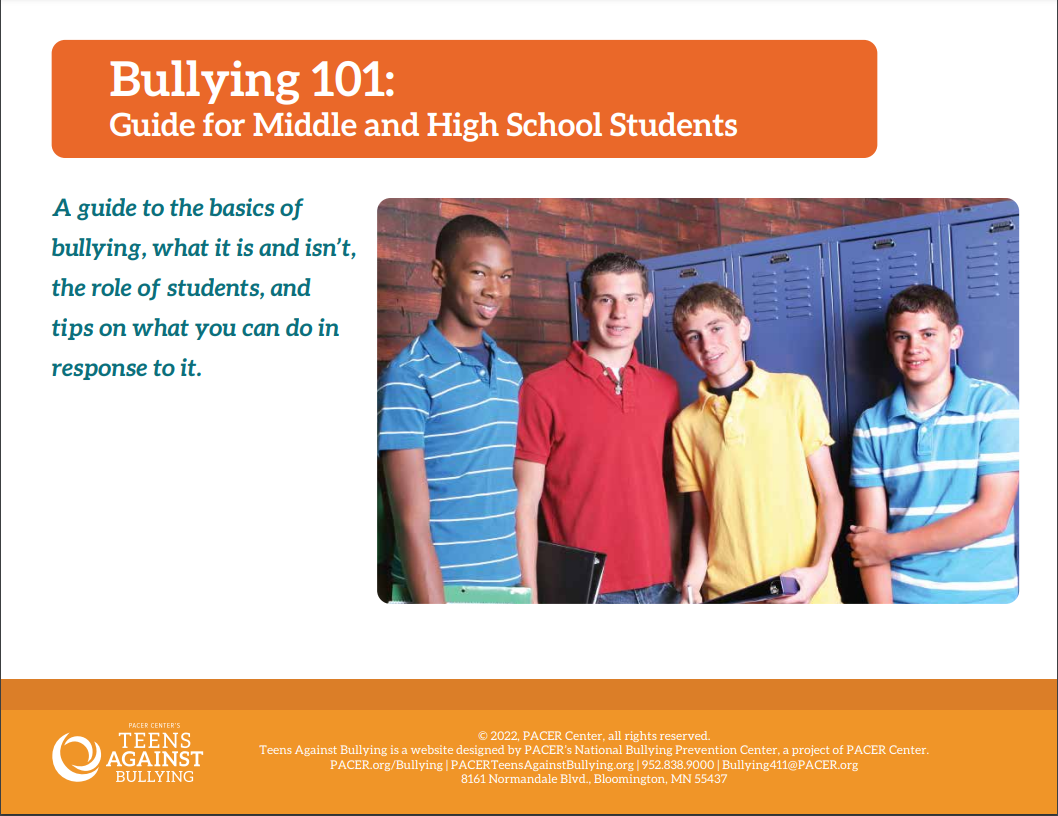 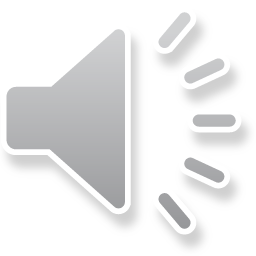 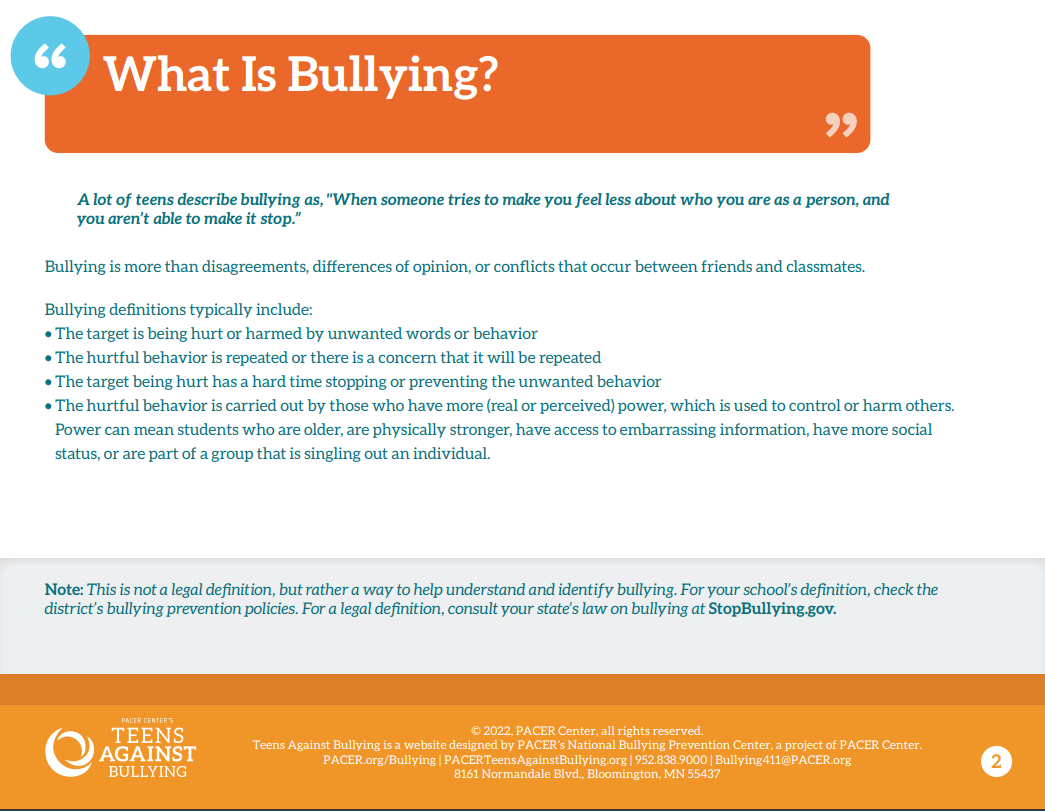 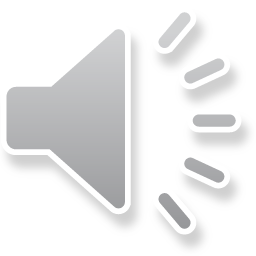 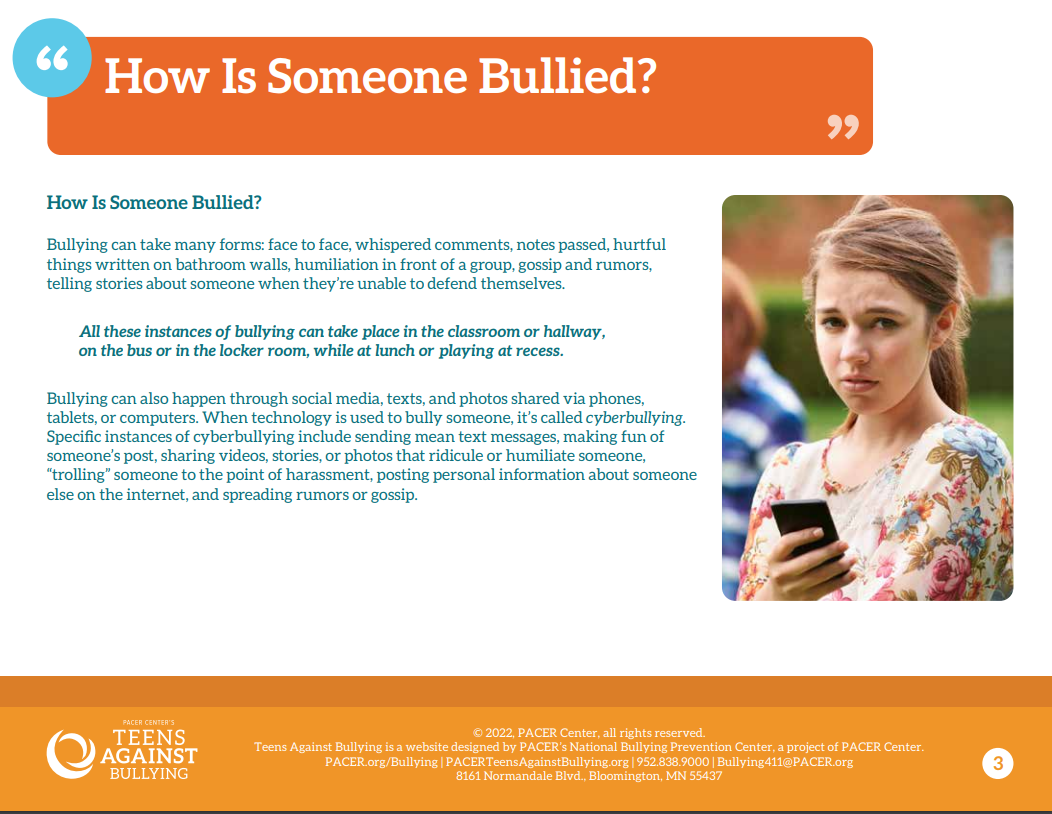 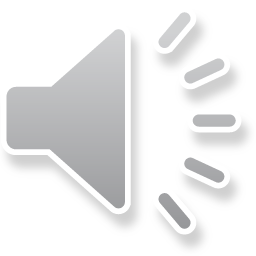 PAUSE FOR CLASS DISCUSSION:
What type of bullying have you seen on our campus?


Where on campus you seen bullying happen?
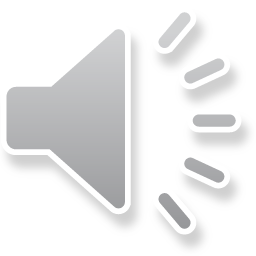 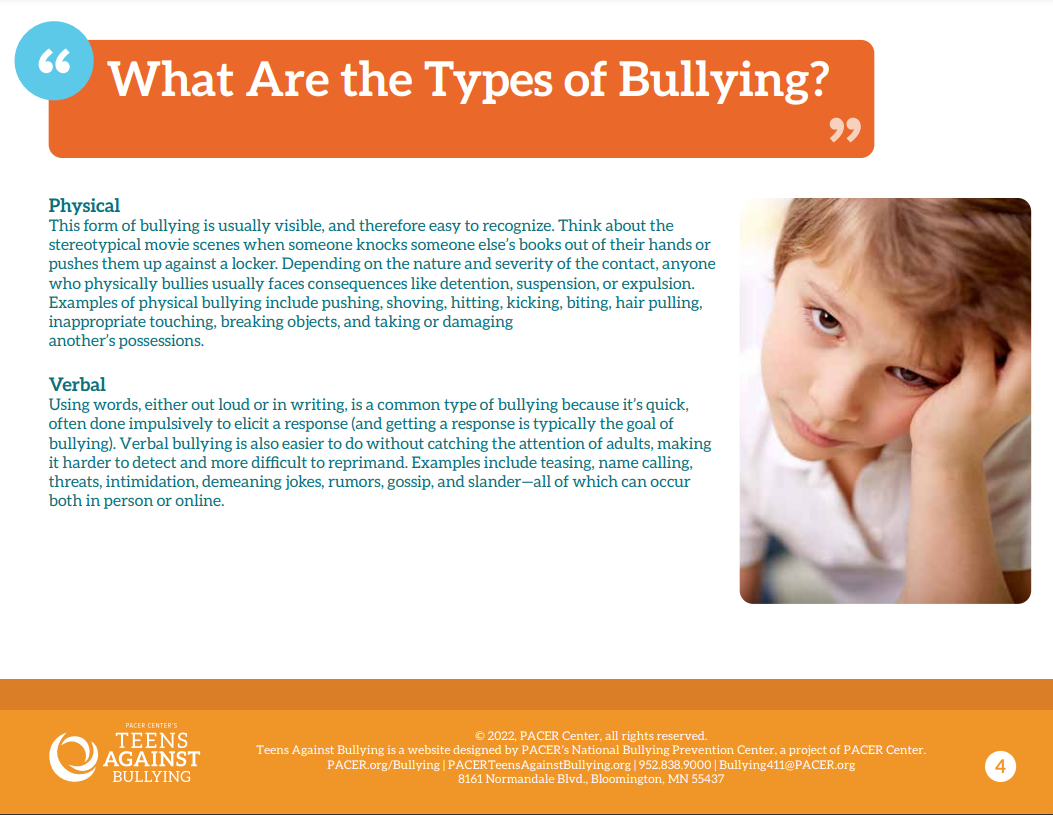 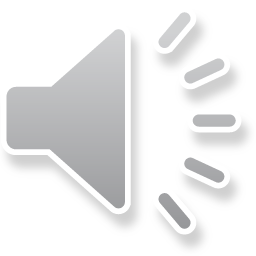 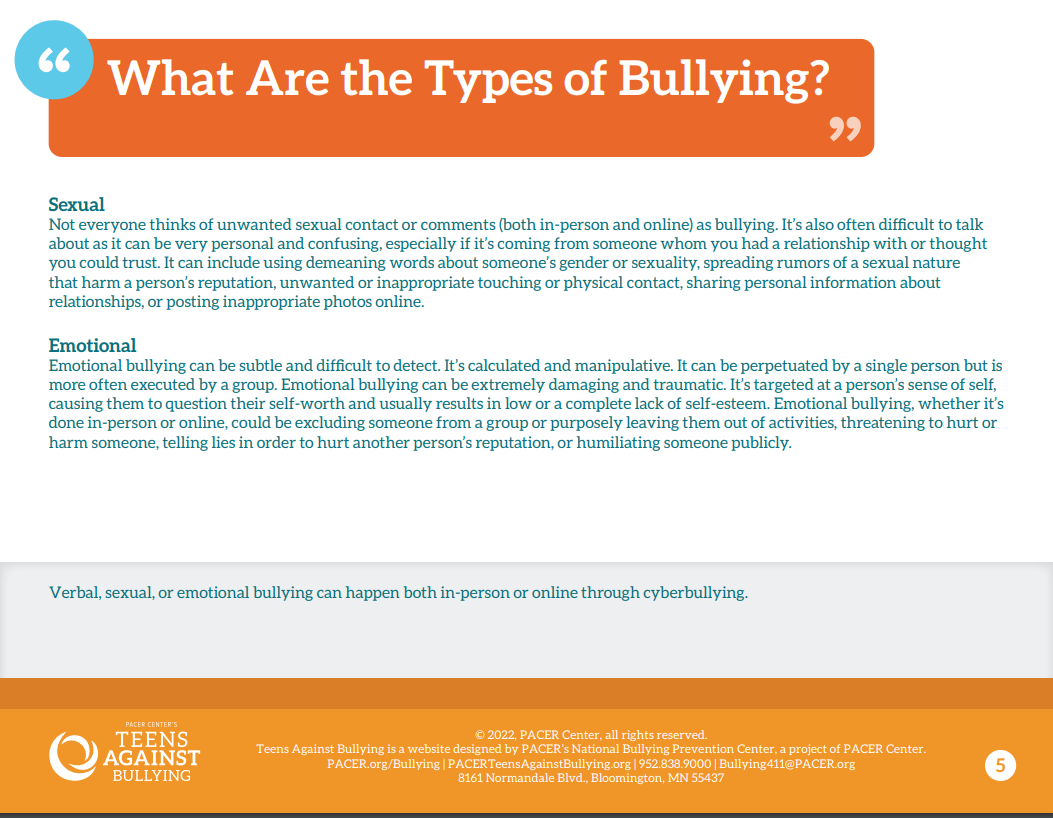 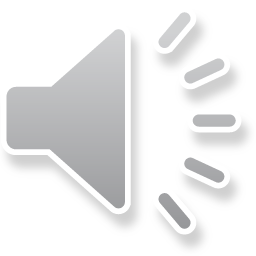 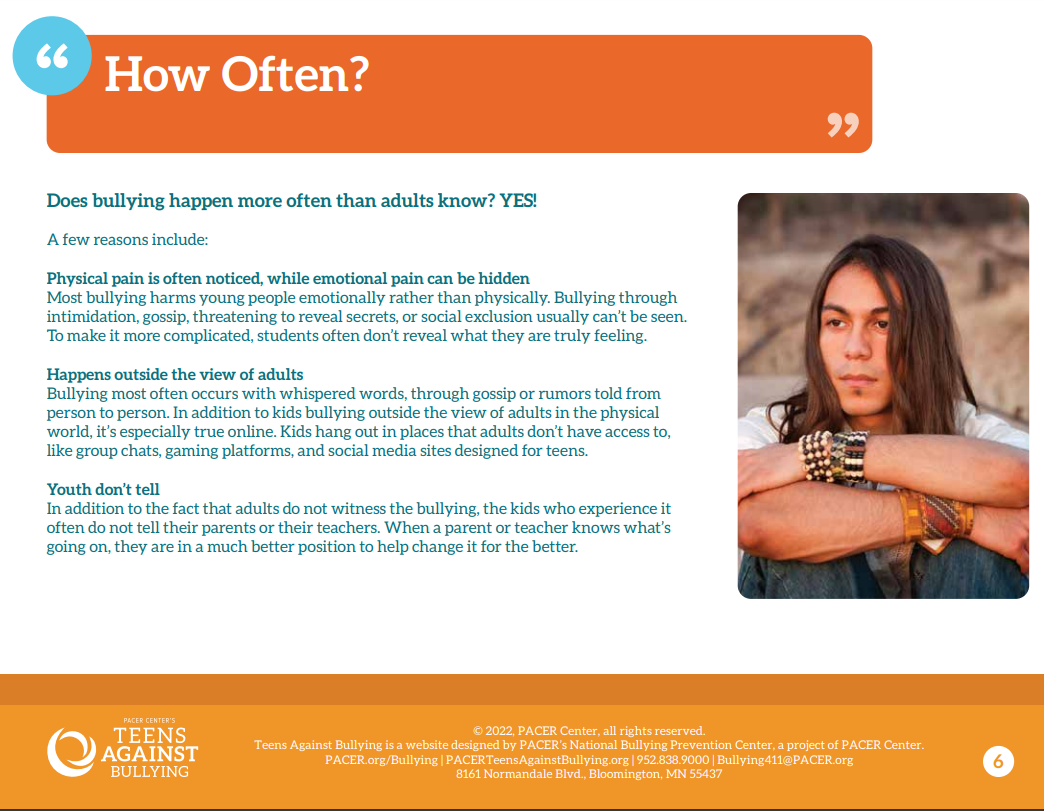 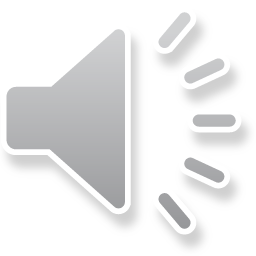 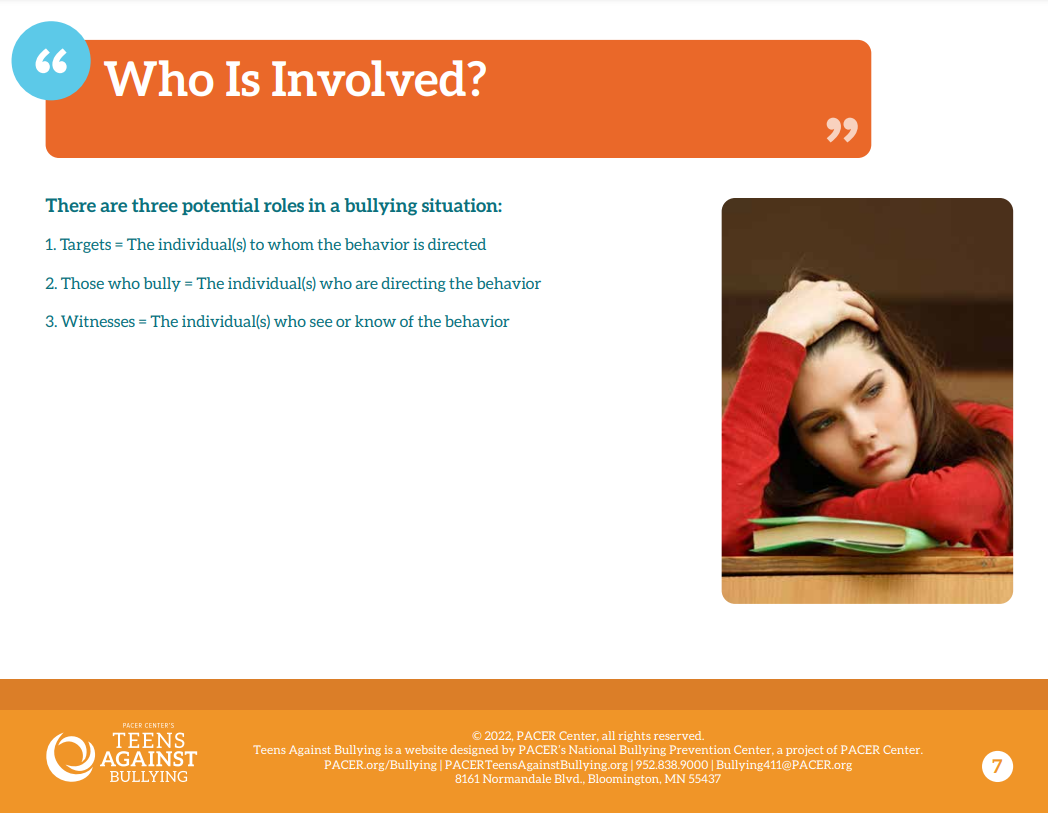 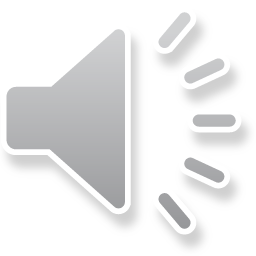 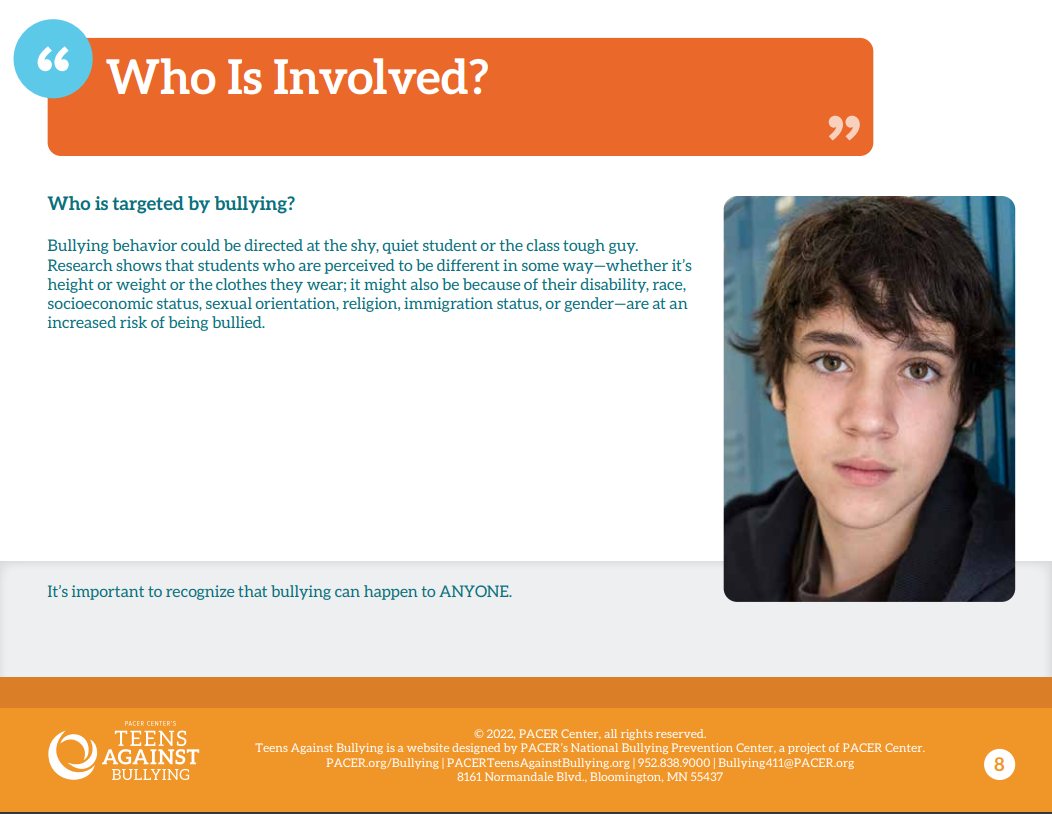 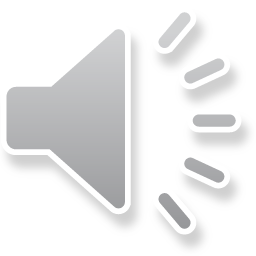 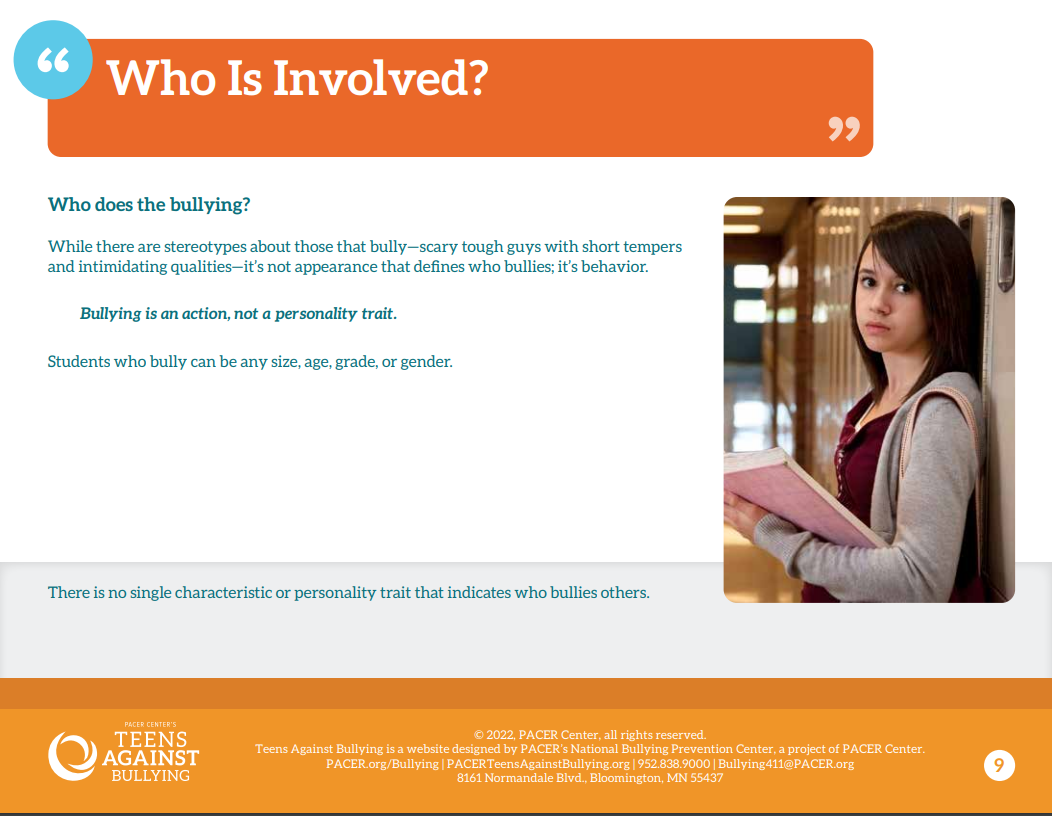 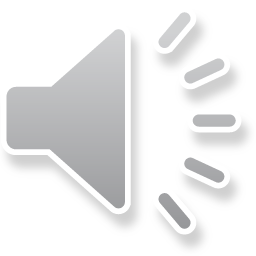 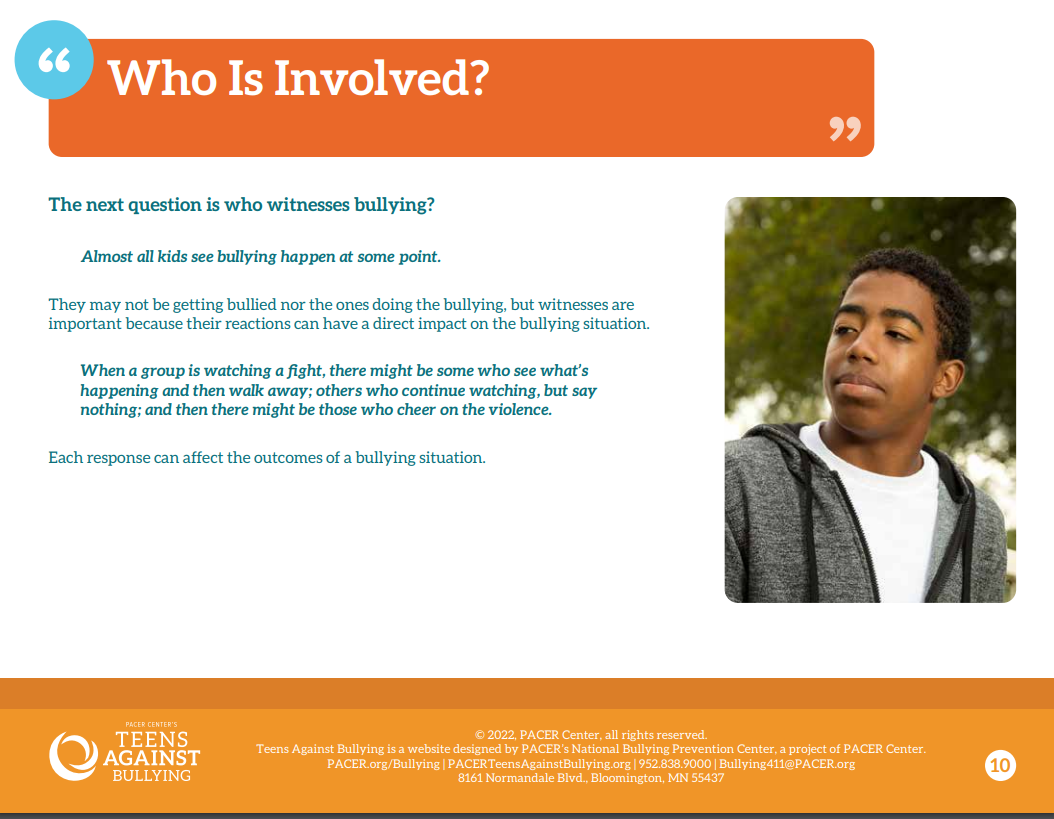 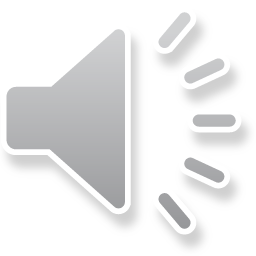 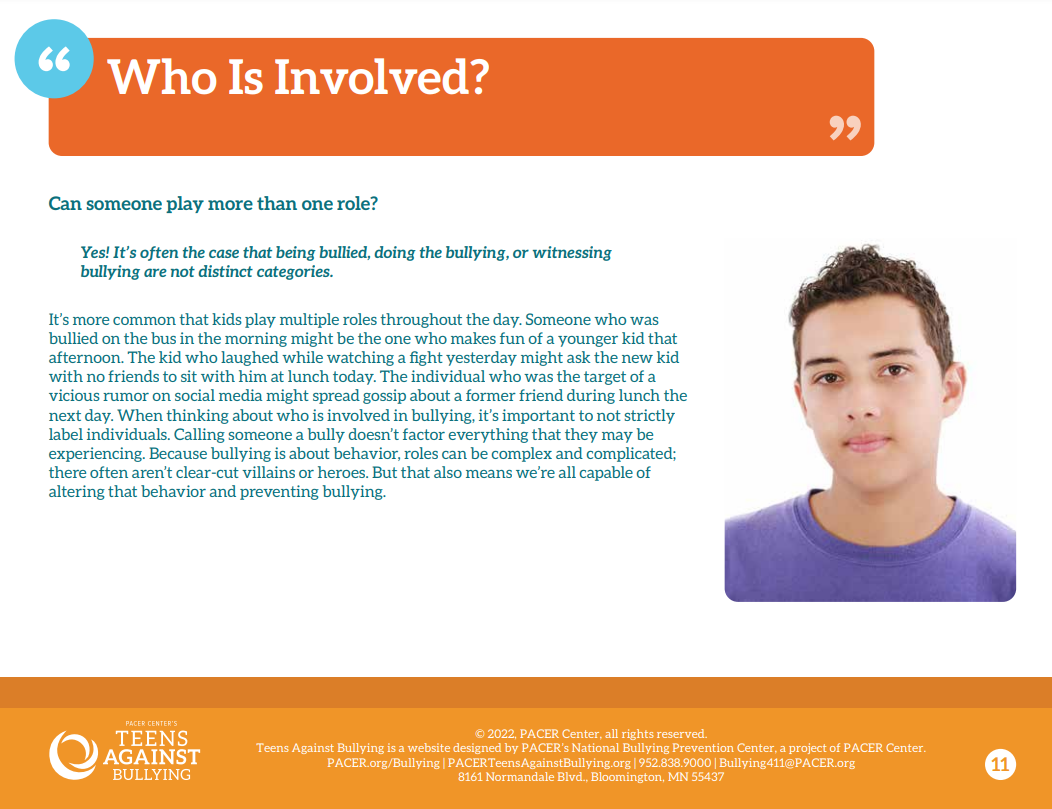 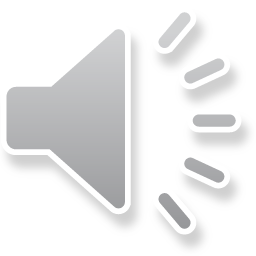 Pause for reflection
Let’s pause and reflect about our own experiences here at FCMS.

Do you remember a time when you witnessed bullying happening on our campus?
What role did you experience?
Do you remember the outcome?
What would you do differently today?
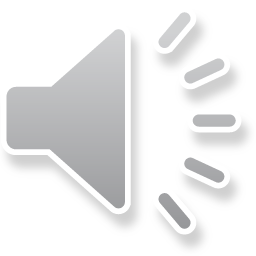 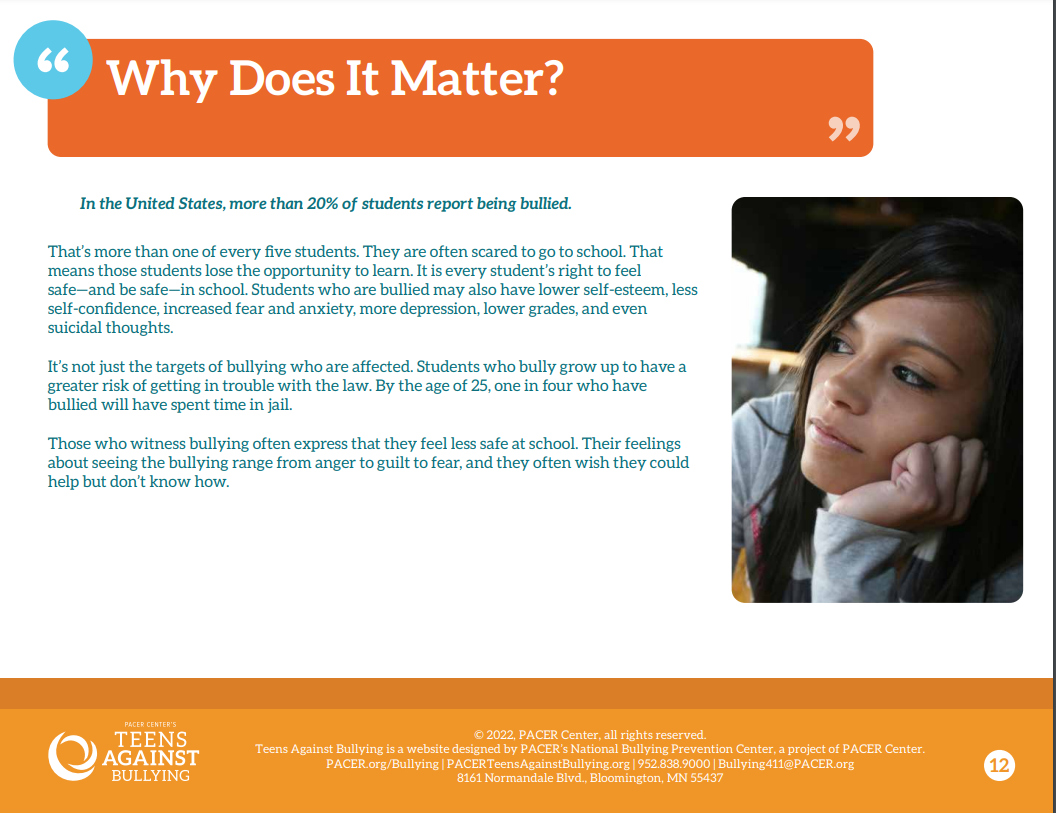 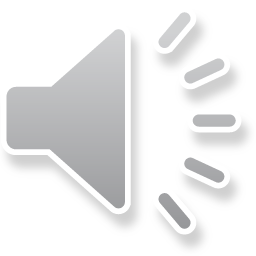 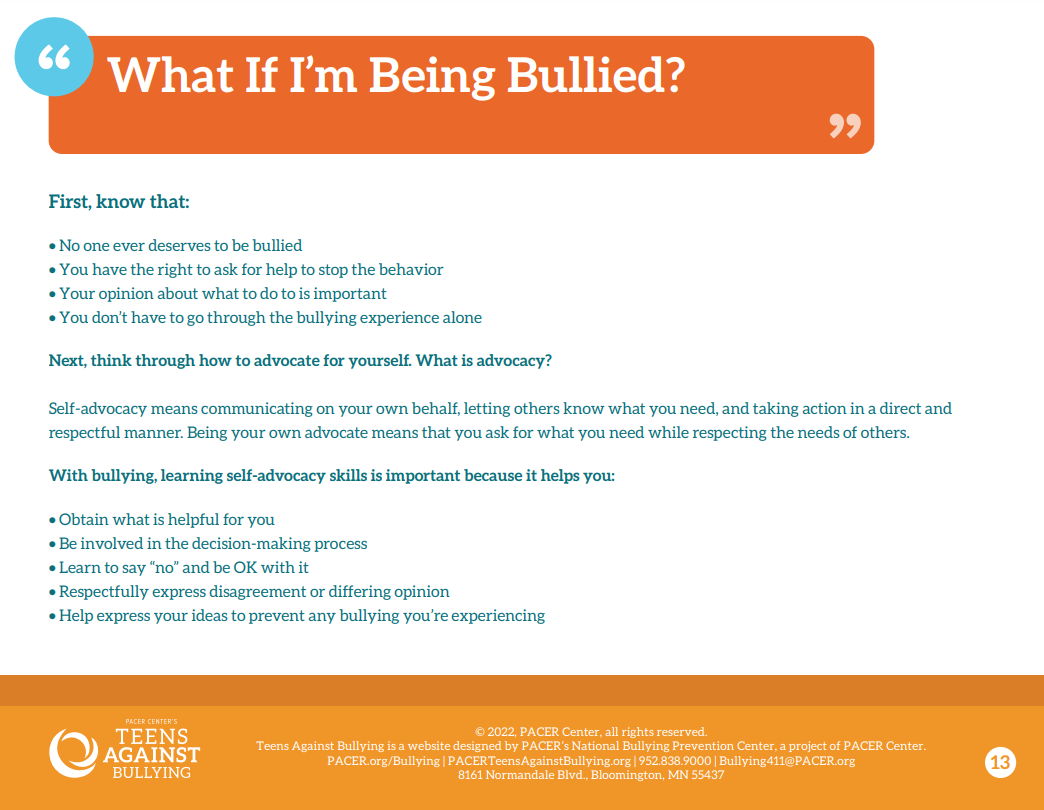 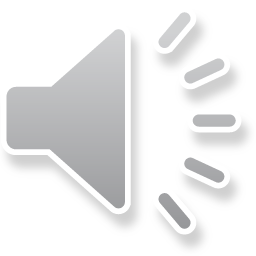 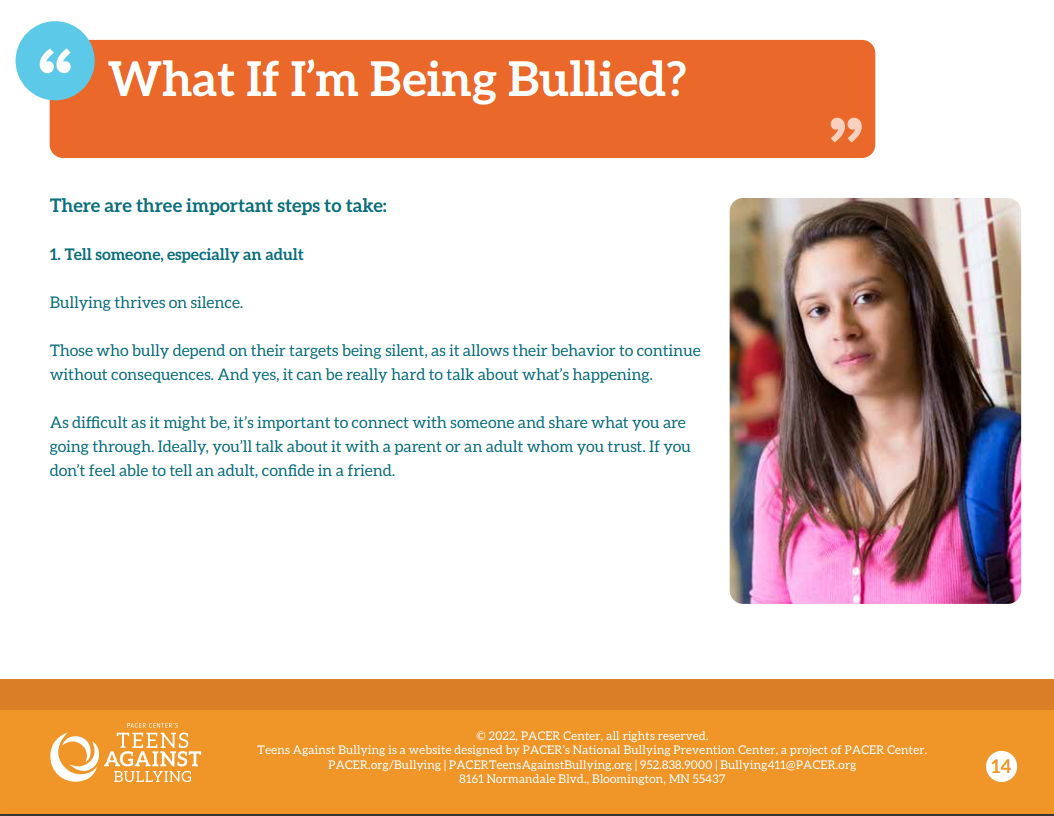 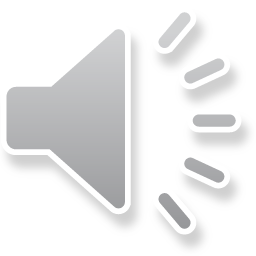 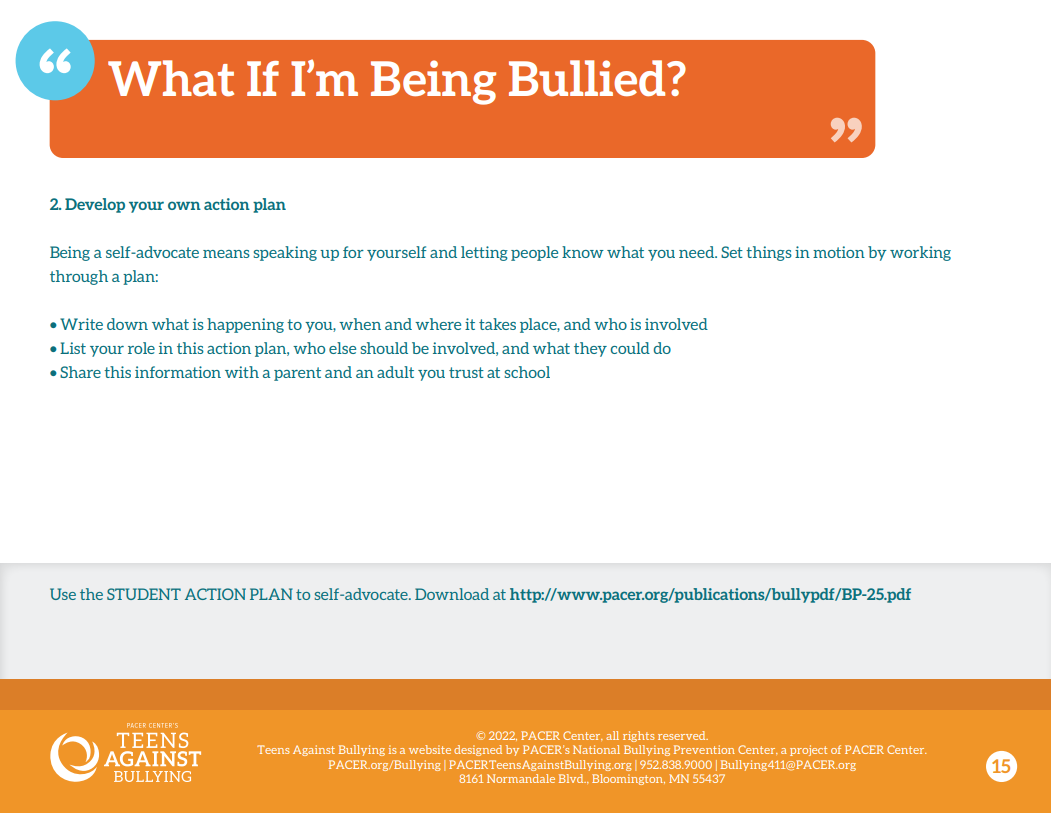 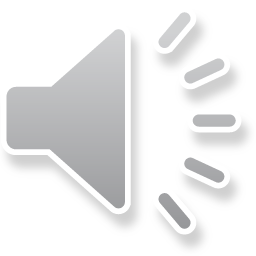 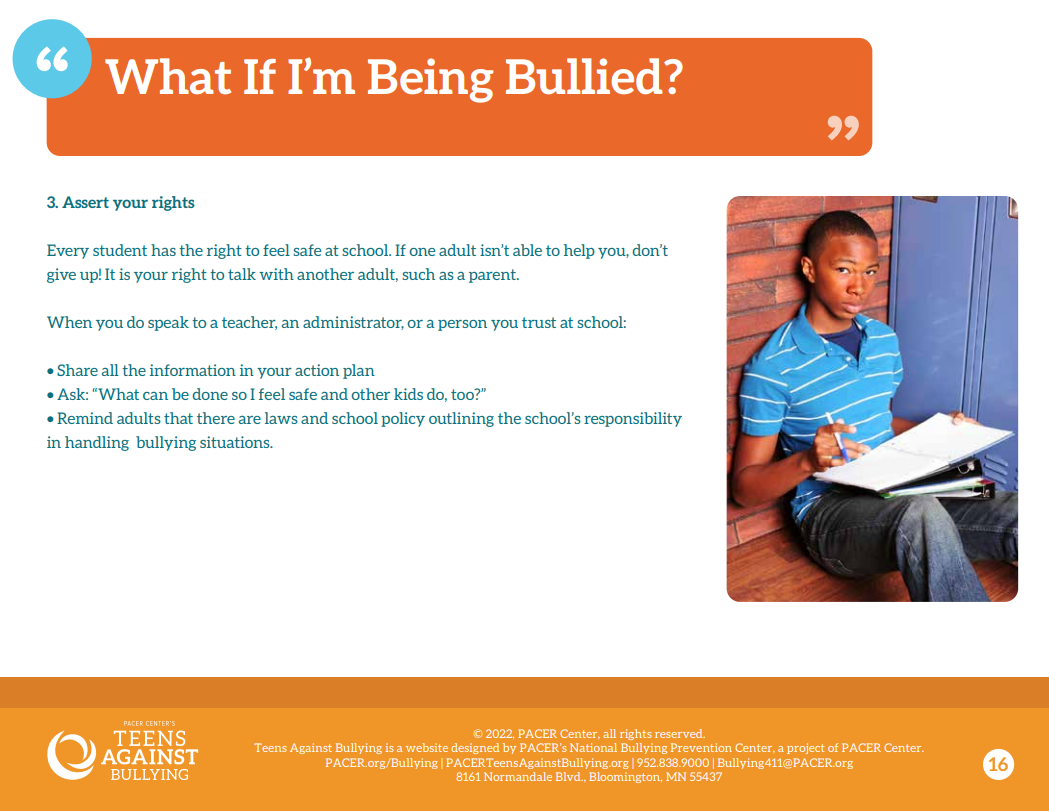 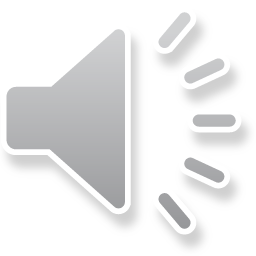 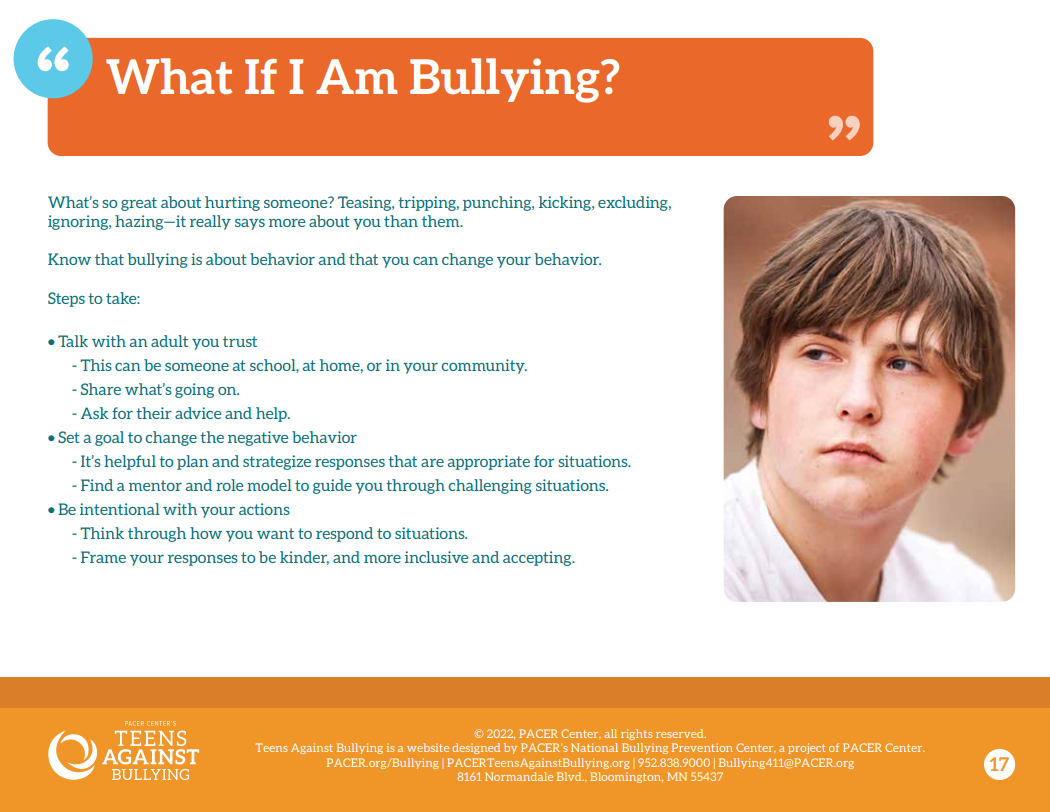 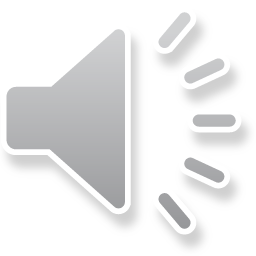 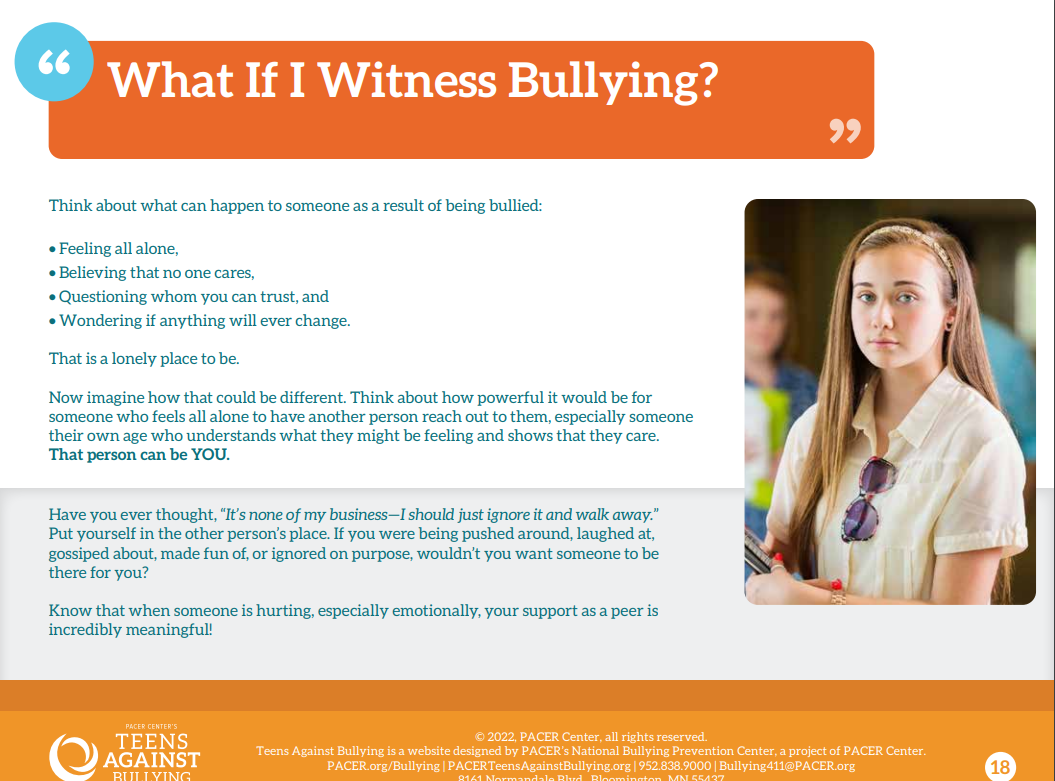 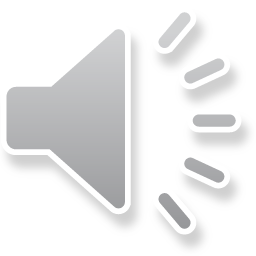 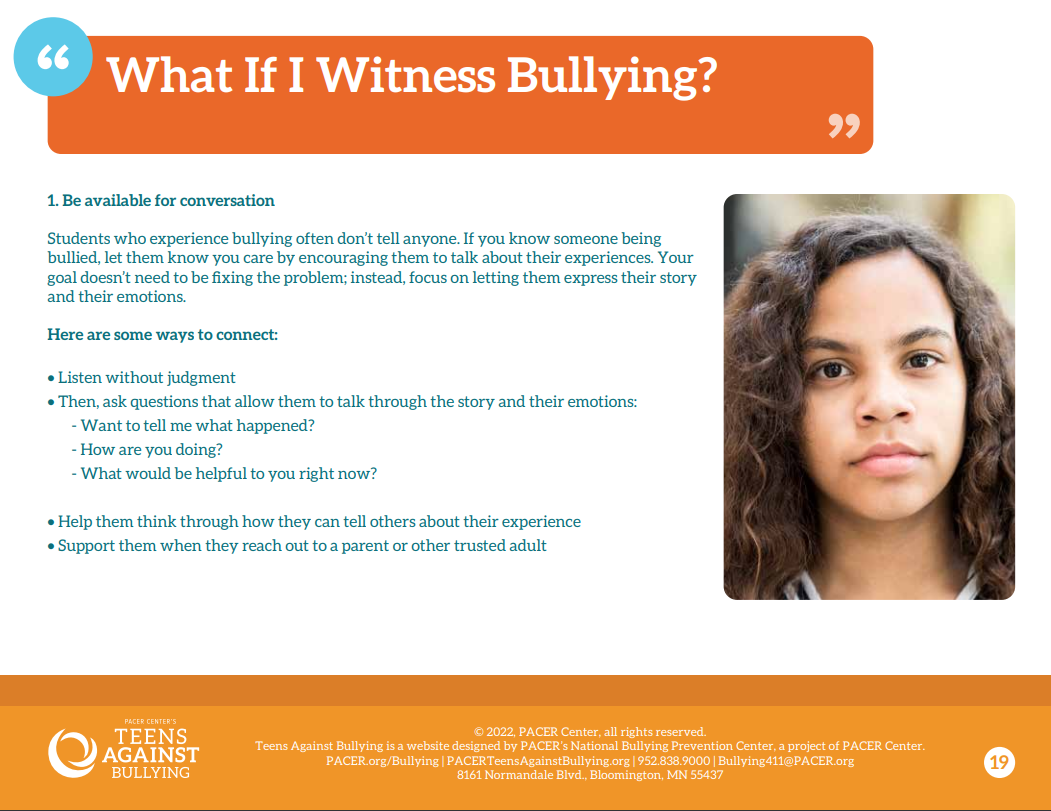 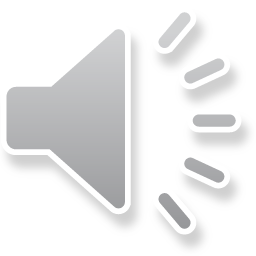 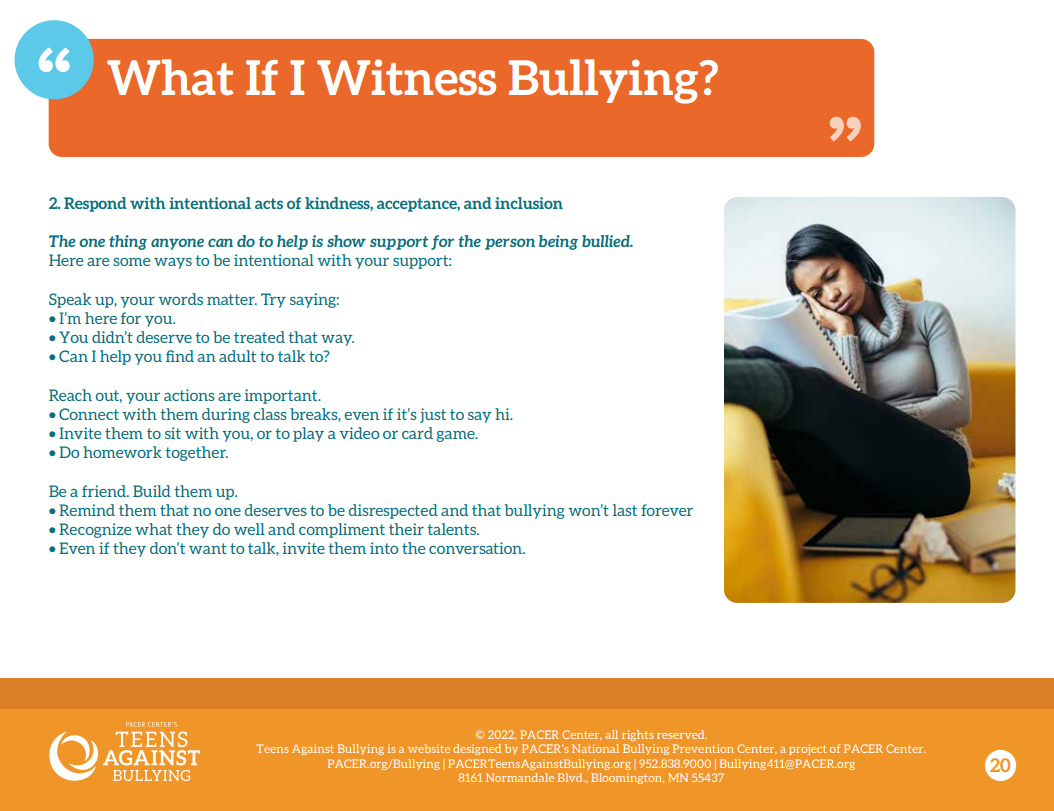 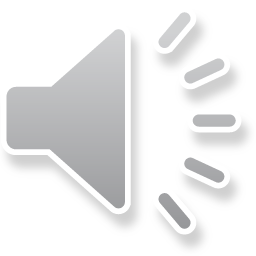 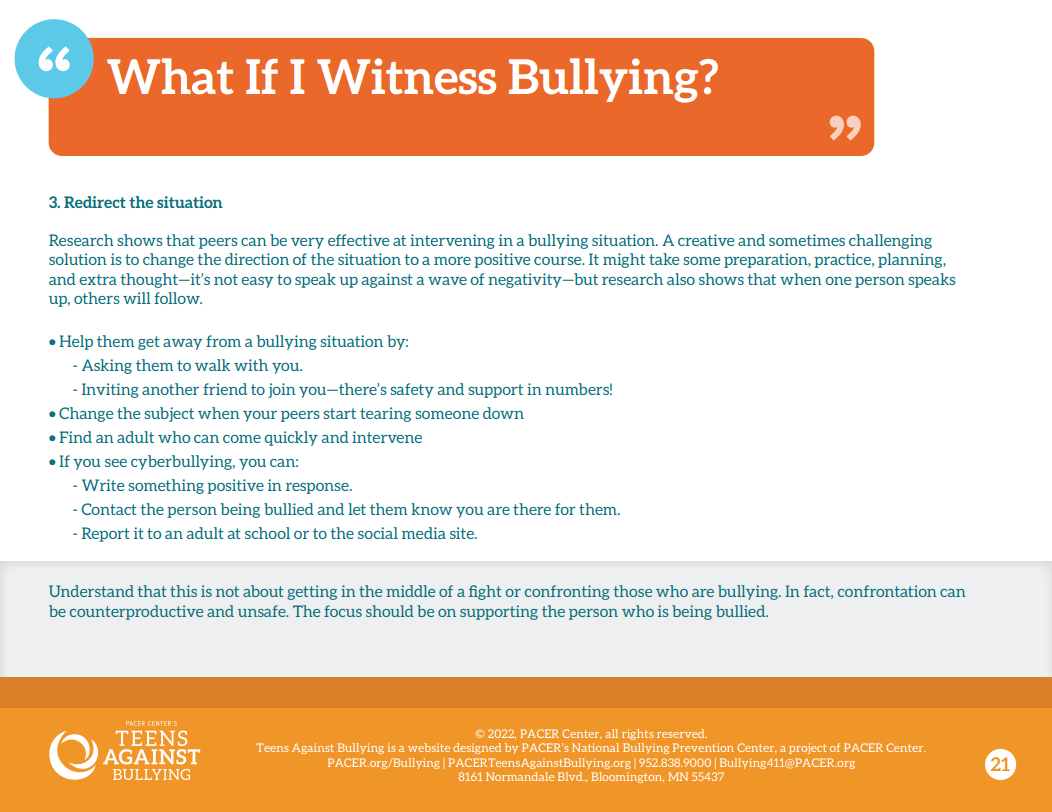 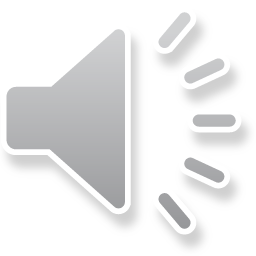 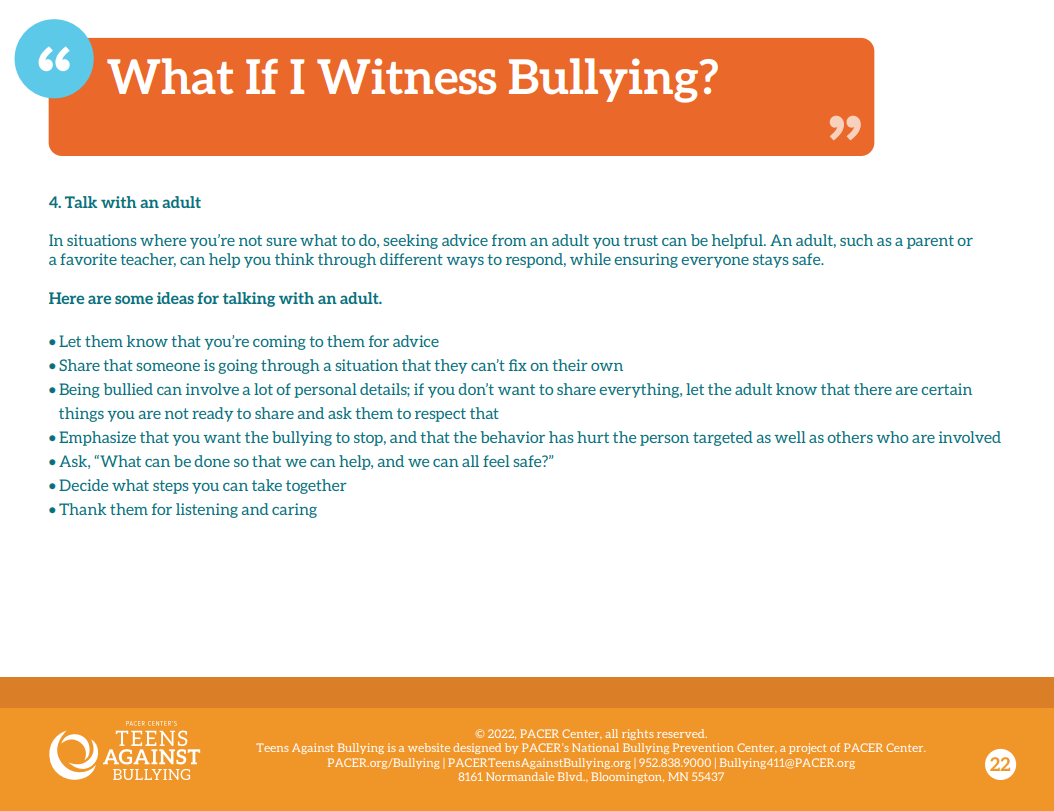 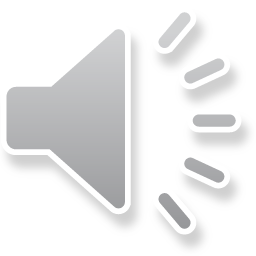 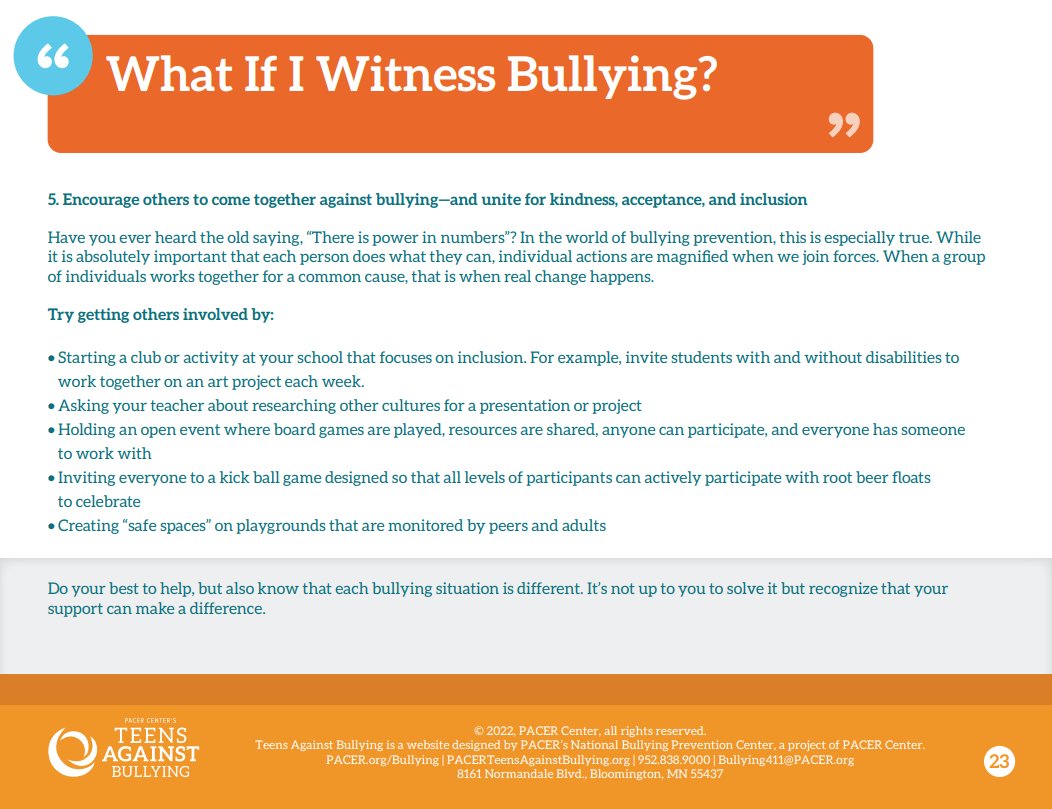 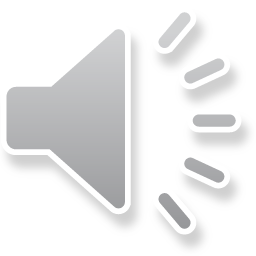 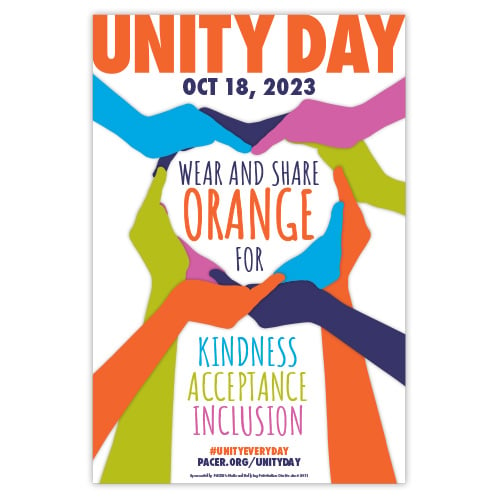 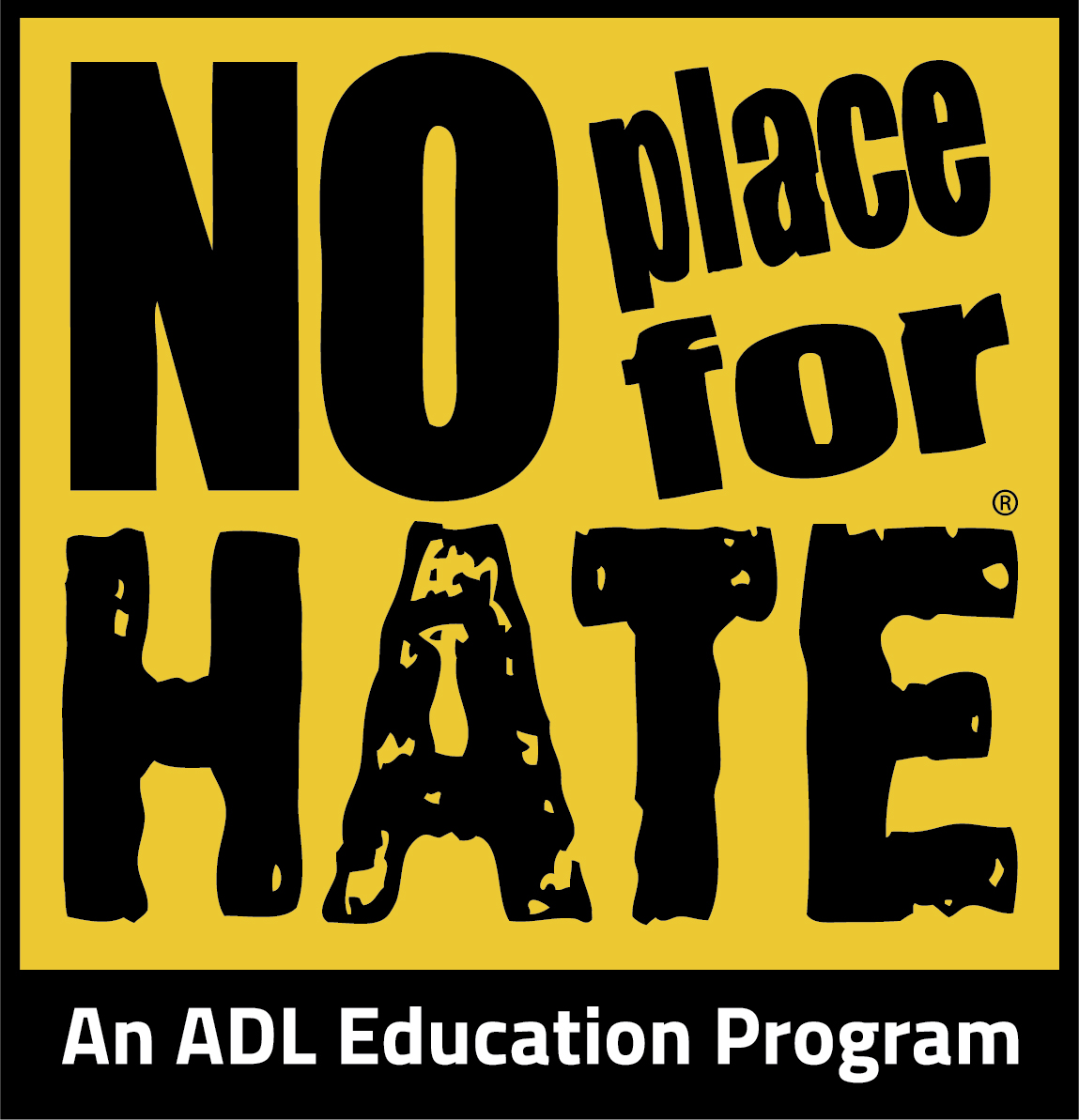 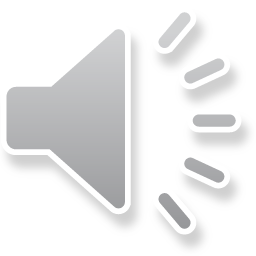 FCMS Counselors
Ms. Tanaka- 6th Grade Counselor  Elizabeth.tanaka@fortbendisd.com

Ms. Nguyen- 7th Grade Counselor  Thao.nguyen@fortbendisd.com

Ms. Luney- 8th Grade Counselor  Adrienne.luney@fortbenidid.com
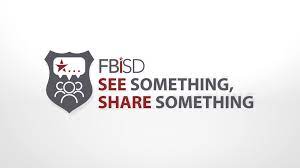 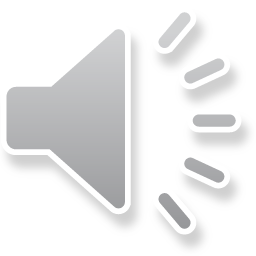 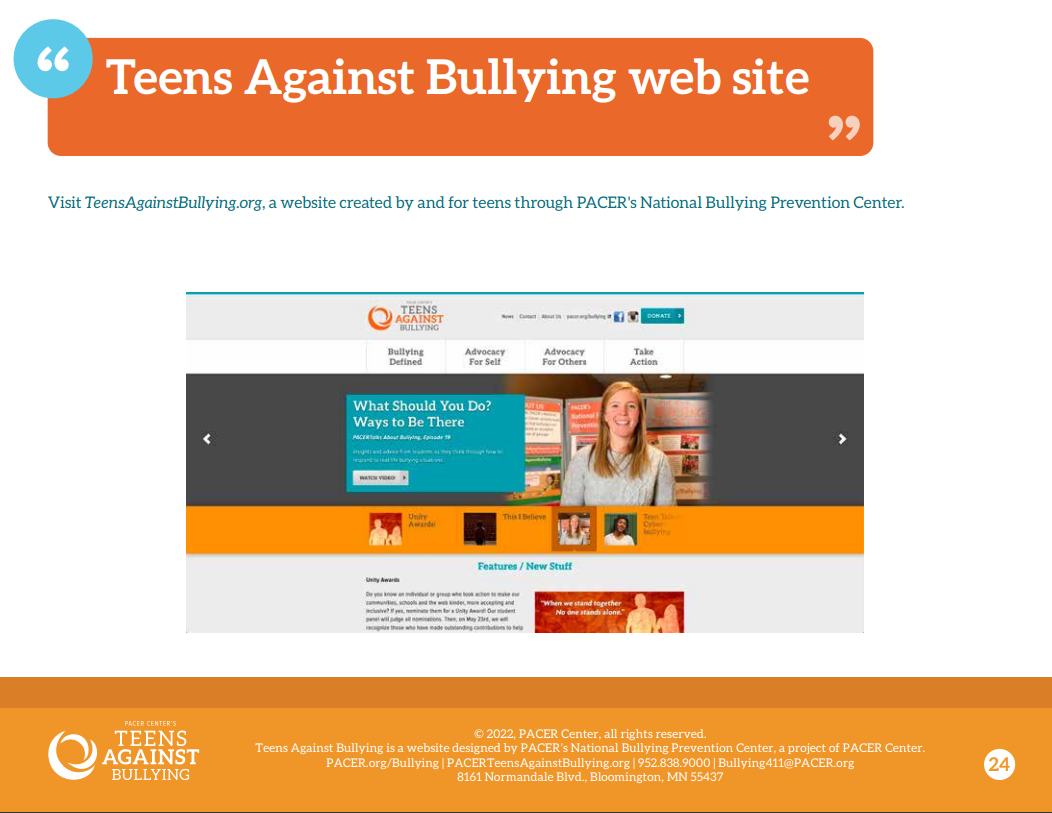 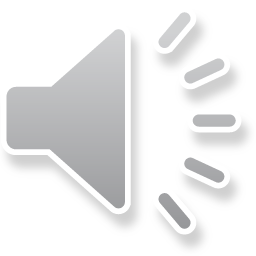